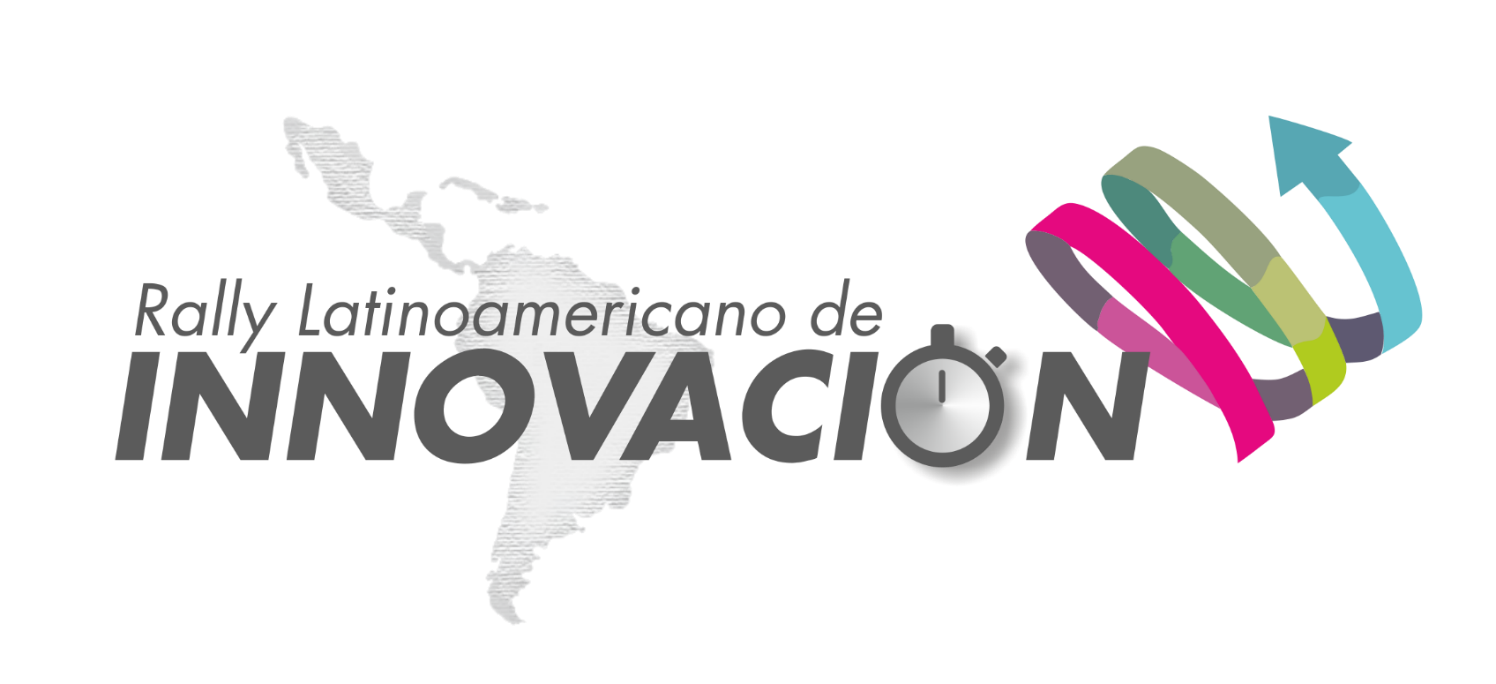 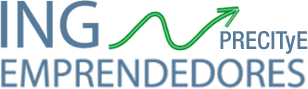 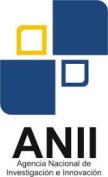 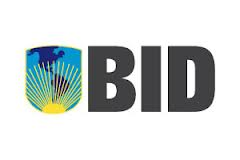 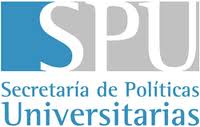 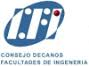 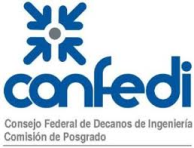 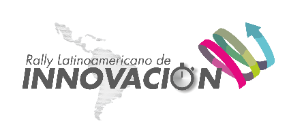 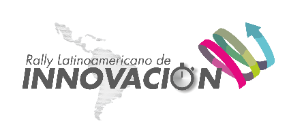 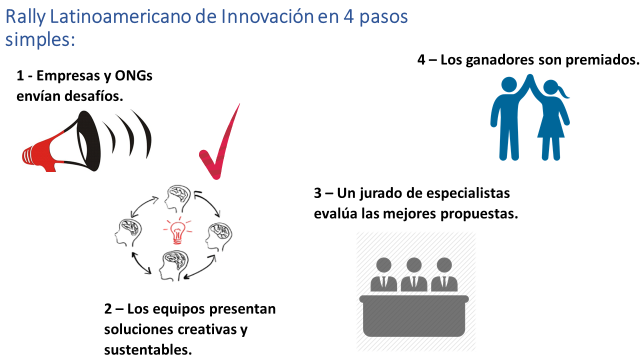 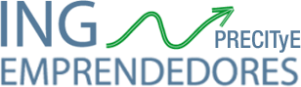 LOS DESAFIOS
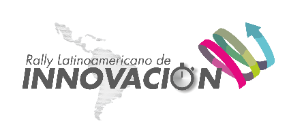 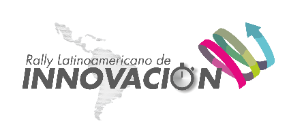 (… o necesidades o problemas …)
Propuestos por empresas, organizaciones sin fines de lucro, gremiales empresarias, instituciones en general
Están relacionados con necesidades de nuestras regiones
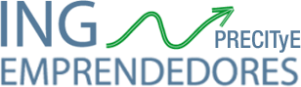 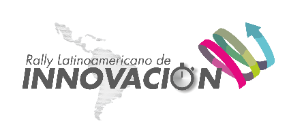 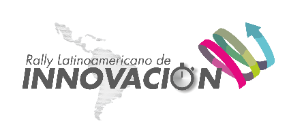 LOS DESAFIOS
(ejemplo)
Mi barrio limpio.
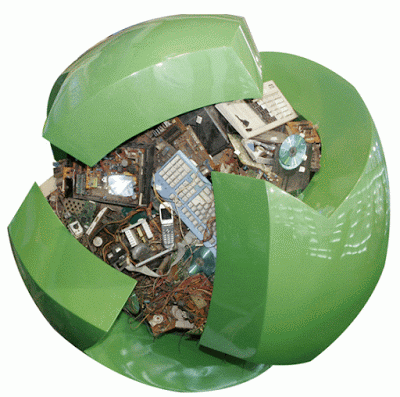 La gestión de residuos debe considerar no sólo su tratamiento, también su reutilización, especialmente de los componentes electrónicos. 
La propuesta está destinada a promover un cambio cultural en estas cuestiones.
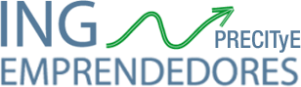 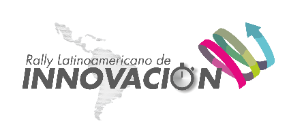 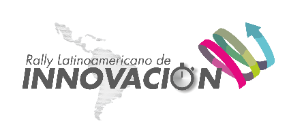 LOS DESAFIOS
(ejemplo)
Reinventando el baño del futuro
¿El avance tecnológico podrá ofrecer una experiencia útil al usuario con el diseño del baño del futuro?
Ej: espejos inteligentes, calendario, recordatorios, calefacción por suelo radiante.

Diseñe el baño del futuro.
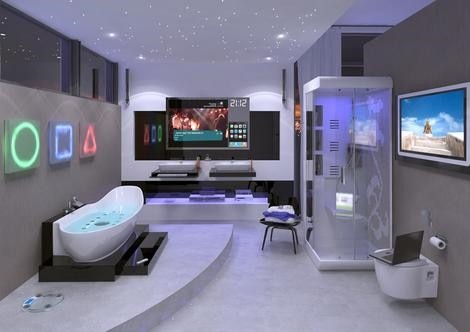 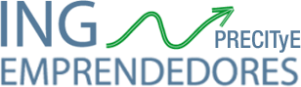 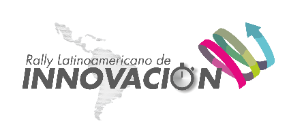 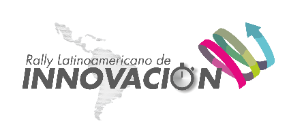 LOS DESAFIOS
(ejemplo)
Mejorando la circulación de mercaderías en grandes ciudades.
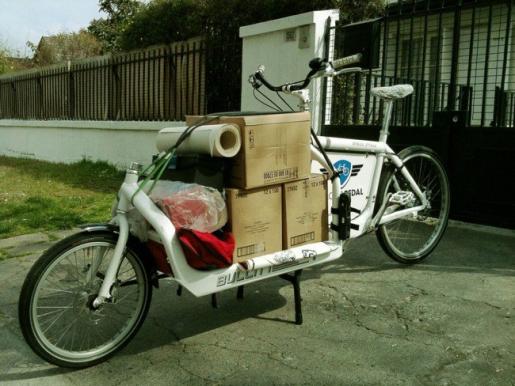 ¿Cómo podemos optimizar rutas de transporte, envío y entrega, y la cadena logística para mejorar la entrega de productos?
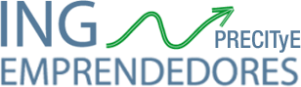 LOS EQUIPOS
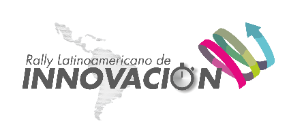 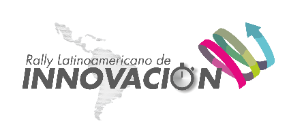 (quiénes van a proponer soluciones)
Integrantes: 4 como mínimo, 10 como máximo
Al menos 2 estudiantes de unidades académicas con carreras de ingeniería
Pueden ser de otras carreras SI (se esperan equipos multidisciplinarios)
Pueden profesores formar parte del equipo SI (máximo 1)
Alguna otra persona puede formar parte del equipo: SI
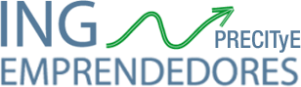 LAS PROPUESTAS DE SOLUCION
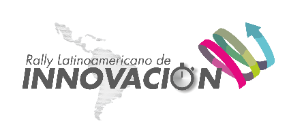 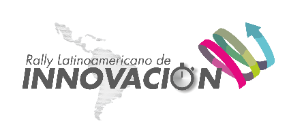 (quiénes, cómo, dónde, cuándo van a proponer soluciones)
Quienes: los equipos
Dónde: trabajando en las sedes (con total libertad para movilizarse donde prefieran)
Cómo expresan la solución: video de menos de 3 minutos + un formulario (CANVAS (sustentabilidad)+ impacto social)
Cuándo: desde el viernes 17 de octubre a las 11 hs hasta el sábado 18 de octubre a las 17 hs 
Hay premios previstos? Depende de cada sede y de cada país. Se emitirán certificados para los ganadores en cada nivel.
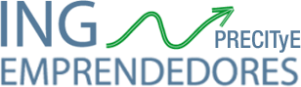 EL JURADO
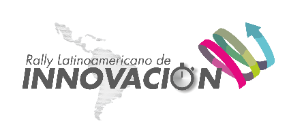 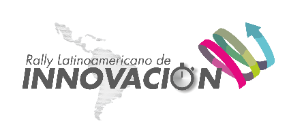 (quiénes y qué van se va a evaluar)
Jurados propuestos por las instituciones organizadoras
Destacan (seleccionan) dos tipos de soluciones: una por sus aspectos de innovación y una por su impacto social.
Desatacan (seleccionan) dos soluciones por sede, luego dos por país (de las 2 mejores de cada sede), y luego dos a nivel internacional (de las dos mejores de cada país)
Criterios generales:
Originalidad de la solución propuesta
Impacto positivo de la propuesta en la sociedad
Sustentabilidad del modelo de negocio propuesto 
Viabilidad técnica de la propuesta 
La calidad de la presentación
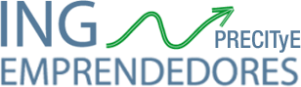 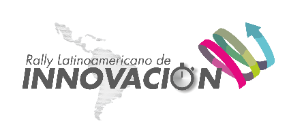 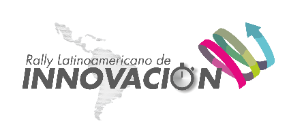 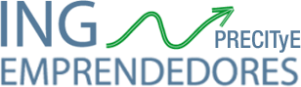 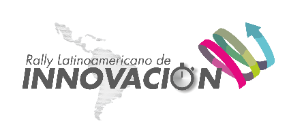 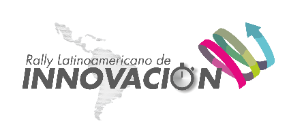 Sedes en Paraguay
Sede 1: Asunción
Local: Sala de Conferencias de ABC color.
Dirección: Yegros Nº 745. Asunción – Paraguay
Contactar con: José Maluf – jmaluf@conacyt.gov.py 
Telef: +59521 506223


Sede 2: Ciudad del Este
Local: Facultad Politécnica, Universidad Nacional del Este
Dirección: Campus Universitario km 8 – Acaray. Calle: Universidad Nacional del Este y República del Paraguay. Ciudad del Este. Paraguay
Contactar con: Ing. Daisy Kang – alumnosfpune@gmail.com 
Telef: +59564 575113 int. 231

Las sedes de Asunción y de Ciudad del Este estarán abiertas durante las 30 horas de la competencia. Cada equipo deberá proveerse de recursos tecnológicos.
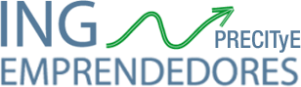 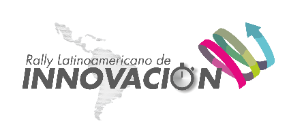 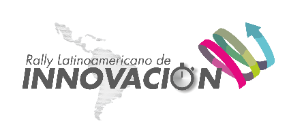 Alumnos y docentes de UCSA que deseen participar
Registrarse en la plataforma, y luego escribir a 
nalderete@ucsa.edu.py
Prof.  Ing. Nathalie Alderete

Para UCSA
Hasta el jueves 9/10 enviar email de participación a nalderete@ucsa.edu.py
- Se computarán 30 horas de pasantía y/o extensión universitaria a los alumnos que participen
Se otorgarán certificados de participación
Otorgar puntos en TP (Dependerá de la asignatura que cursen) y del docente.

PREMIOS NACIONALES
Trofeos para los ganadores nacionales y por sede
Certificados de reconocimiento
Premios otorgados por la firma PERSONAL
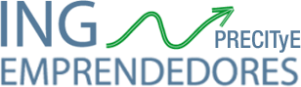 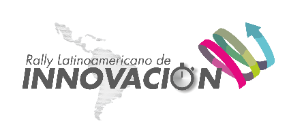 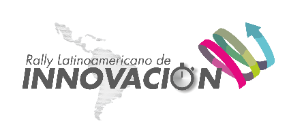 Coordinadores en Paraguay
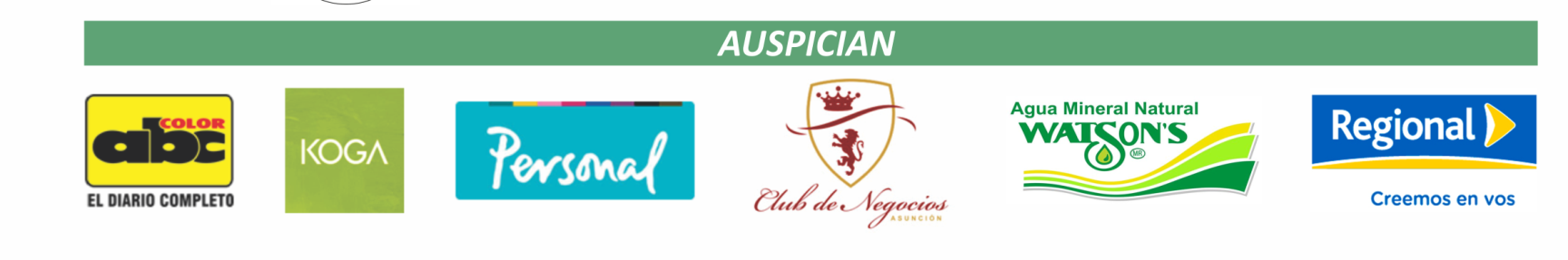 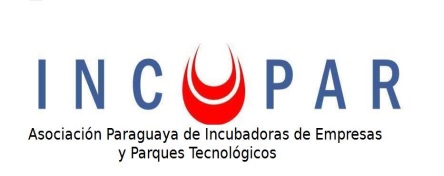 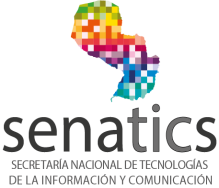 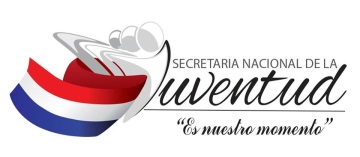 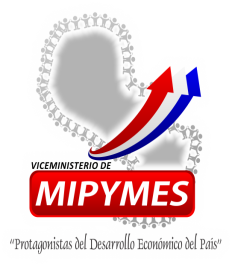 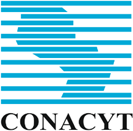 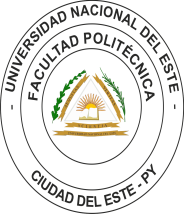 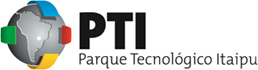 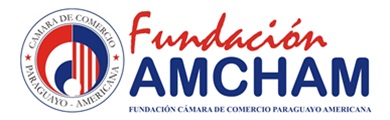 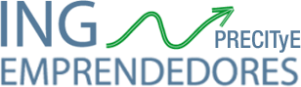 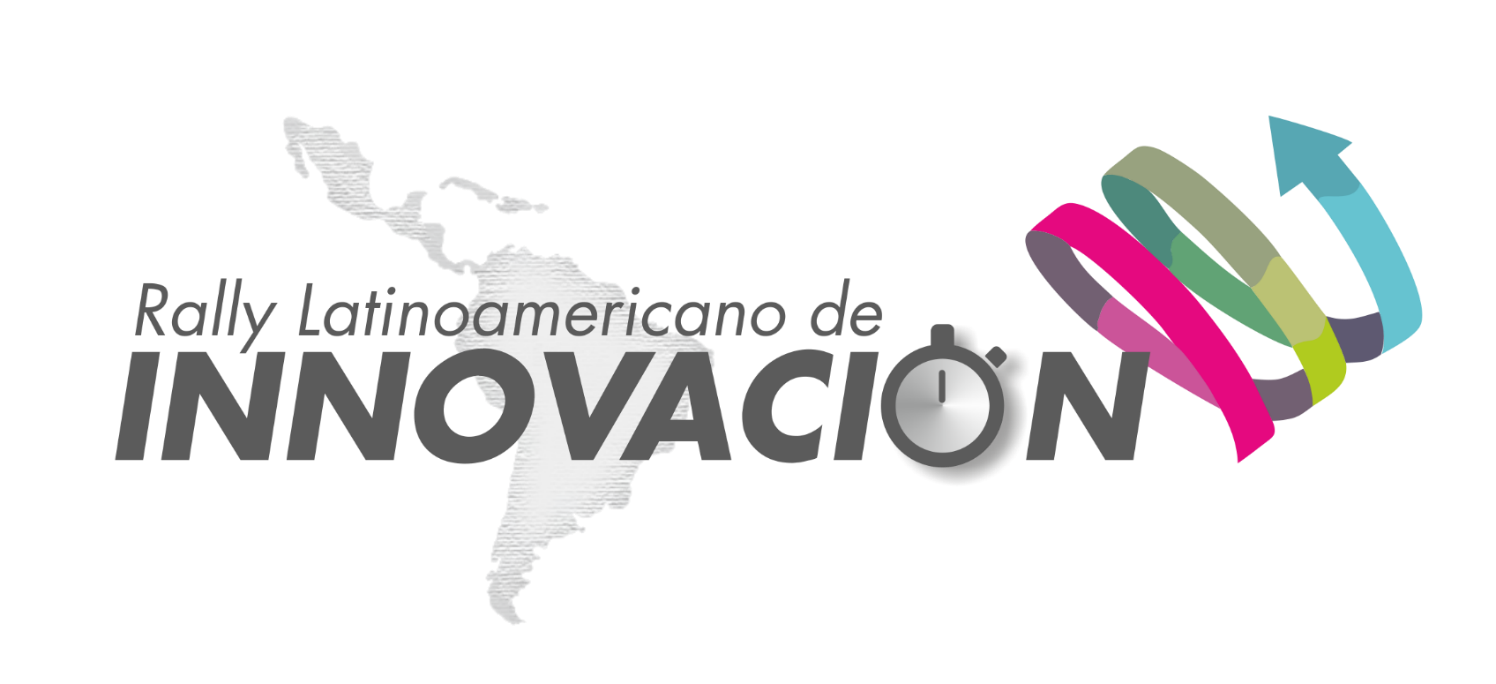 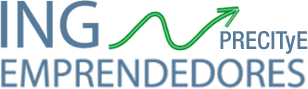 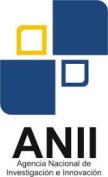 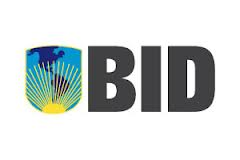 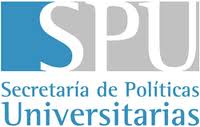 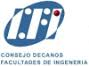 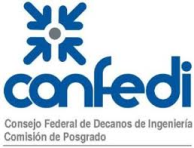 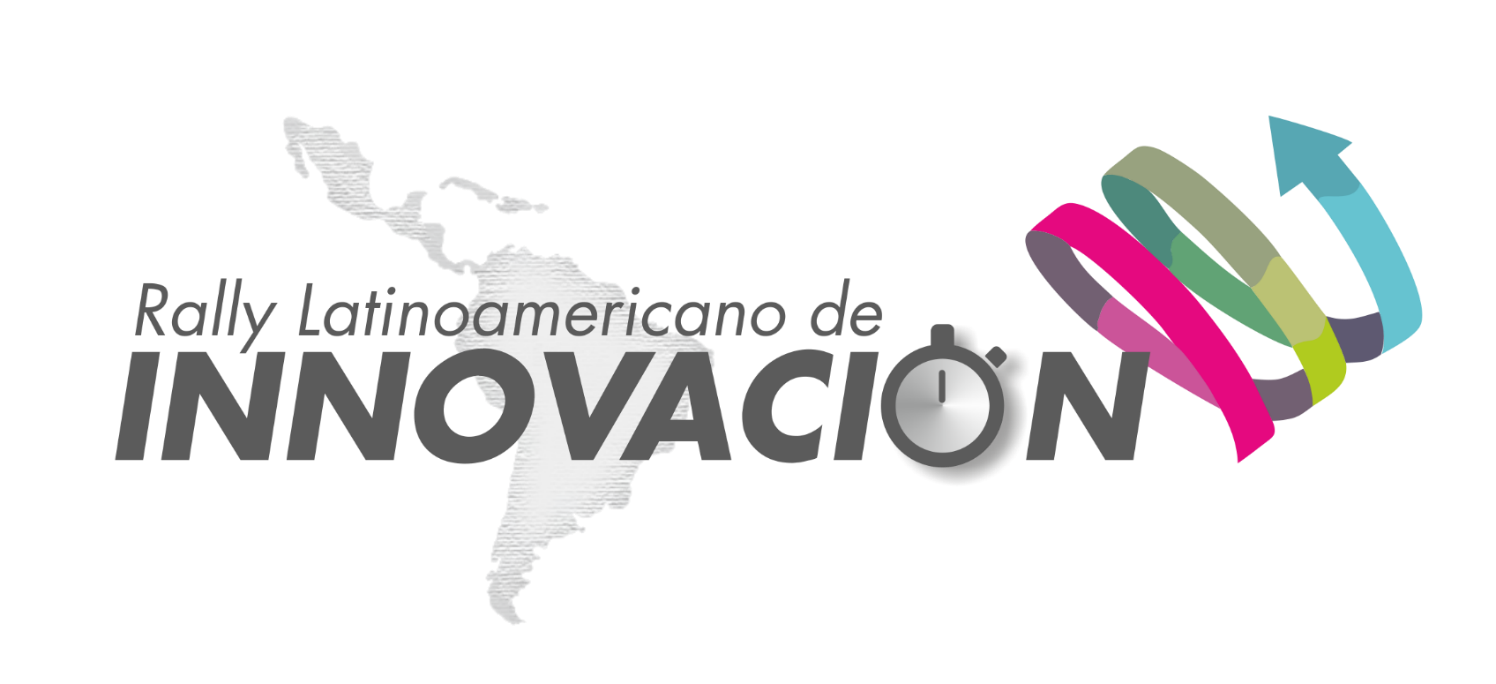